Аспирант 2 года обучения Маслова Серафима Андреевналаборатория электрических явлений
Научный руководитель – к.ф.-м.н. Кузнецова Татьяна Владимировна
Специальность 1.3.8 – Физика конденсированного состояния
Тема работы – Влияние формирования и разрушения коллоидных центров на электронную структуру и свойства ионных кристаллов галогенидов при термохимической обработке и радиационном воздействии высокоэнергетических пучков электронов
Задачи текущего года – Исследовать соединения оксидов меди методом рамановской спектроскопии, рентгеновской фотоэмиссионной спектроскопии (XPS), сканирующей электронной микроскопии (СЭМ), провести облучение образцов ускоренными электронами, обработать полученные результаты, подготовить литературный обзор.  Исследовать методом рамановской спектроскопии соединения псевдомонокристаллов титана и циркония, подвергнутых интенсивной пластической деформации. 
Результаты, полученные в текущем году: 
Получены спектры комбинационного рассеяния света (КРС) для образцов  CuO и Cu2Oдо и после радиационного воздействия на них пучком ускоренных электронов. 
Произведено облучение высокоэнергетическими электронами (10 МэВ) образов оксидов меди.
Получены XPS спектры для образцов оксидов меди.
Обработаны экспериментально полученные результаты.
Получены спектры комбинационного рассеяния для образцов псевдомонокристаллов титанаи циркония, подвергнутых интенсивной пластической деформации в наковальнях Бриджмена.
1
Аспирант 2 года обучения Маслова Серафима Андреевналаборатория электрических явлений
Апробация работы
Тезисы докладов на международных конференциях 
Маслова С.А., Корх Ю.В., Кузнецова Т.В. Рамановская спектроскопия модифицированного CaF2. //Физика. Технологии. Инновации. Тезисы докладов (ФТИ-2023). – 2023. – С. 248-249.X Международная молодежная научная конференция ФТИ-2023. Екатеринбург, 2023(ISBN 978-5-6050040-2-8)
Маслова С.А., Корх Ю.В., Сарычев М.Н., Иванов В.Ю., Кузнецова Т.В. Рамановская спектроскопия кристаллов CaF2 до и после облучения ускоренными электронами. Сборник тезисов XV Симпозиума с международным участием «Термодинамика и материаловедение». Новосибирск, 2023 (DOI: 10.26902/THERM_2023_294)
S. Maslova, A. Mayorova, B. Gizhevskii, M. Sarychev, V. Ivanov, R. Chumakov, Yu. Yarmoshenko,T. Kuznetsova Influence of electron irradiation on electronic structure of copper oxides by XPS and Raman spectroscopy. 9th International congress on energy fluxes and radiation effects EFRE-2024. Tomsk, Russia, 2024
Тезисы докладов на российских конференциях
Маслова С.А., Ярмошенко Ю.М., Ангервакс А.Е., Рыскин А.И., Иванов В.Ю., Кузнецова Т.В. Влияние облучения высокоэнергетическими электронами на электронную структуру CaF2 по данным рентгеновской эмиссионной спектроскопии. Тезисы докладов. XXII Всероссийская школа - семинар по проблемам физики конденсированного состояния вещества (СПФКС-22) Екатеринбург, 2022, с. 261 (eLIBRARY ID: 50358248)
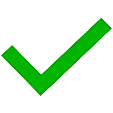 2
Аспирант 2 года обучения Маслова Серафима Андреевналаборатория электрических явлений
Статьи опубликованы
L.Yu. Egorova, Yu.V. Khlebnikova, Yu.V. Korkh, S.A. Maslova, V.P. Pilyugin, T.V. KuznetsovaRaman spectroscopic evaluation of structural-phase state of titanium and zirconium pseudo-single crystals deformed in Bridgman anvils // Materials Characterization. – 2024. – Т. 211. – С. 113876.DOI: 10.1016/j.matchar.2024.113876
Статьи в работе
 T.R. Suaridze, Yu.V. Khlebnikova, L.Yu. Egorova, S.A. Maslova, T.V. Kuznetsova, Yu.V. Korkh,D.N. Abdullina   Estimation of anticorrosion properties of textured substrates made of copper-nickel based ternary alloys with tungsten and tantalum additives (International Journal of Refractory Metals and Hard Materials)
S. Maslova, B. Gizhevskii, M. Sarychev, V. Ivanov, R. Chumakov, Yu. Yarmoshenko, T. Kuznetsova Influence of electron irradiation on electronic structure of copper oxides by XPS and Raman spectroscopy (Radiation Physics and Chemistry)
3
Аспирант 2 года обучения Маслова Серафима Андреевналаборатория электрических явлений
Статьи планируются
Yarmoshenko Yu.M., Maslova S.A., Zhukov Yu.M., Lukoyanov A.V., Petukhov A.E., Angervaks A.E., Sarychev M.N., Ivanov V.Yu., Ryskin A.I., Kuznetsova T.V. The electronic structure of the irradiated and additively colored CaF2 single crystal by means X-ray emission and photoemission spectroscopy (Journal of Physics Condensed Matter)
Maslova S.A., Angervaks A.E., Zelenovsky P.S., Chezganov D.S., Ryskin A.I., Shur V.Ya., Kuznetsova T.V. Raman spectroscopy of CaF2 single crystals before and after additive coloring (J. Raman Spectroscopy)
Maslova S.A., Angervaks A.E., Zelenovsky P.S., Chezganov D.S., Sarychev M.N., Ryskin A.I., Shur V.Ya., Ivanov V.Yu., Kuznetsova T.V. Influence of electron beam irradiation on the surface morphology and optical properties of CaF2 single crystals (Radiation Physics and Chemistry)
Maslova S.A., Titova S.G., Sterkhov E.V., Pryanichnikov S.V., Kuznetsova T.V. Raman spectroscopy of  double manganites Nd1−xSmxBaMn2O6 (J. Raman Spectroscopy)
4
Аспирант 2 года обучения Маслова Серафима Андреевналаборатория электрических явлений
Экзамены
Иностранный язык 		«Отлично» 
Педагогика 			«Зачтено» 
История и философия науки	«Хорошо»
Участие в грантах
Проект РНФ № 23-72-00067 «Применение и развитие методов резонансной рентгеновской фотоэмиссионной спектроскопии для изучения локальных электронных характеристик многокомпонентных функциональных материалов с сильным спин-орбитальным взаимодействием»
Руководитель – Кузнецова Т.В., кандидат физико-математических наук
Степень участия – исполнитель (2023, 2024 г.)
Выступления на конференциях 
Стендовые доклады: 3
5
Аспирант 2 года обучения Маслова Серафима Андреевналаборатория электрических явлений
Таблица показателей
6